11. Jour Fixe Vergabe
09.06.2021
Tagesordnung
Umgang mit Stoffpreisänderungen/Mehrkosten für Tests bei der Vergabe und bestehenden Verträgen
Erlass ATV DIN 18299
Wettbewerbsregister
Unterschwellenrechtsschutz
Verschiedenes
Sachstand 3. Abschnitt TtVG (§§ 9 ff. TtVG)
Neues zur HOAI 
Ankündigung Evaluation §§ 5-7 TtVG, 2 InvErlG
Sachstand Workflow Liefer-/Dienstleistungen
Erfahrungen & Fragen/Antworten Statistikmeldung
Suche nach Partnern für Pilotprojekte (Nebenangebote; qualifizierte Zuschlagskriterien)
Hinweis AFZ-Schulung
1. Umgang mit Stoffpreisänderungen
Problem
Stark ansteigende Vorproduktpreise (teilweise über 60%) und 
erhebliche Lieferengpässe. Von Mikrochips bis zu Aluminium, Stahl, Kunststoffen, Holz, Verpackungsmaterial
Verbände, Kammern und Einzelunternehmen berichten, dass Lieferanten  bestehende Rahmenverträge nicht erfüllen können. Die Lieferzeiten sind von wenigen Tagen auf mehrere Wochen bis Monate angestiegen. 
Unternehmen können Projekte und Aufträge nicht zuverlässig (im Zeitplan) abschließen und Neuaufträge nicht seriös kalkulieren. 
Zeitpläne und Budgetrahmen öffentliche Aufträge bedroht
1. Umgang mit Stoffpreisänderungen
Konstellationen
Neue Verfahren
Laufende Verfahren
Bestehende Verträge

Bei Vorgehen ist jeweils zu berücksichtigen und abzuwägen, ob ausreichende Finanzmittel und Zeiträume für den jeweiligen Auftrag, bzw. das dahinterstehende Vorhaben zur Verfügung stehen 
Soll von der Aufnahme von Stoffpreisgleitklauseln, Verlängerung von Vertragsfristen oder Verzicht auf Vertragsstrafen trotz Erforderlichkeit abgesehen werden, ist eine solche Entscheidung stets begründet zu dokumentieren
1. Umgang mit Stoffpreisänderungen
a. Neue Verfahren
Prüfen ob Voraussetzungen für Stoffpreisgleitklausel vorliegen
Bezugspunkt: existiert ein Baustoffindex des Statistischen Bundesamtes und weist dieser Preissprünge von mehreren Indexpunkten pro Monat aus?
Verwendung des vom Bund vorgesehenen Formblattes für die Vereinbarung von Stoffpreisgleitklauseln 225, bzw. 141
Alle betroffenen Stoffe sind mit Ordnungsziffer (LV-Position), der entsprechenden GP-Nummer, einem Basiswert 1 inkl. Zeitpunkt seiner Ermittlung und der jeweilige Abrechnungszeitpunkt einzutragen.
Zur Sicherstellung des Wettbewerbs soweit terminlich möglich, Vereinbarung von Vertragsfristen, die die Lieferengpässe berücksichtigen und
Vorsehen von darauf bezogenen Vertragsstrafen nur im begründeten Ausnahmefall
1. Umgang mit Stoffpreisänderungen
b. Laufende Verfahren
Vor Ablauf der Angebotsfrist:
Bieteranfragen nach Stoffpreisgleitklausel prüfen und ggf. genehmigen. Ablehnende Entscheidungen sind im Vergabevermerk zu begründen.
eigeninitiative Überprüfung, ob Stoffpreisgleitklausel, andere Vertragsfristen oder Verzicht auf Vertragsstrafe vereinbart werden sollte 
ggf. Anpassung der Vergabeunterlagen und Angebotsfrist

Nach Ablauf der Angebotsfrist
so weit als notwendig (z.B. wenn einzelne Baustoffe einen entscheidenden Einfluss auf die Durchführung der Baumaßnahme haben) Rückversetzung des laufenden Vergabeverfahrens in den Zeitpunkt vor Angebotsabgabe und entsprechende Aufnahme von Stoffpreisgleitklauseln, anderen Vertragsfristen oder Verzicht auf Vertragsstrafe in die Vergabeunterlagen
1. Umgang mit Stoffpreisänderungen
c. Bestehende Verträge
Anpassung nur bei Störung der Geschäftsgrundlage (§313 BGB), nur dann, wenn im Einzelfall das Festhalten am Vertrag in seiner ursprünglichen Form für den Auftragnehmer zu untragbaren, mit Recht und Gerechtigkeit nicht zu vereinbarenden unzumutbaren Ergebnissen führen würde 

Verlängerung von Vertragsfristen gemäß § 6 Abs. 2 Nr. 1 Buchst. c VOB/B, wenn der Unternehmer nachweist, dass Lieferverzögerungen auf Fällen höherer Gewalt/unabwendbaren Ereignissen beruhen
2. Erlass ATV DIN 18299 - Hochbau
2. Erlass ATV DIN 18299 - Hochbau
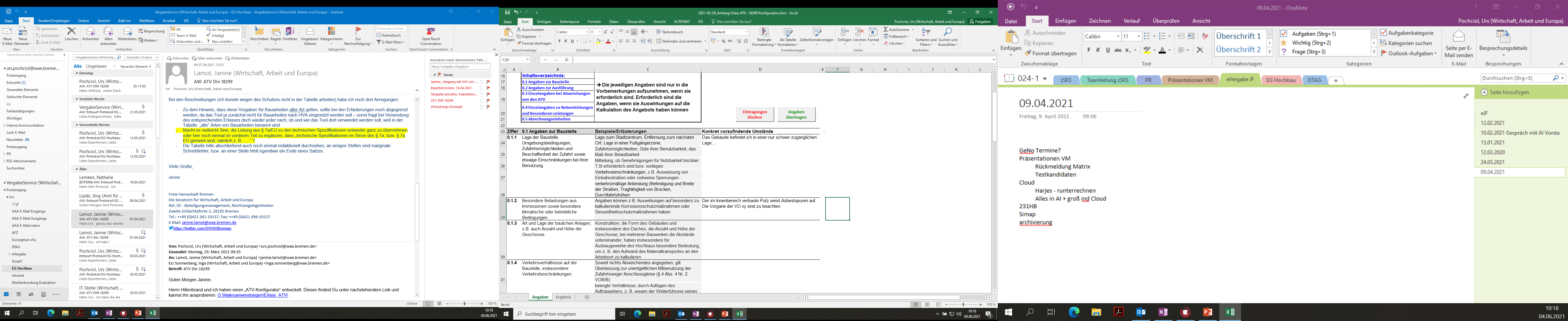 2. Erlass ATV DIN 18299 - Hochbau
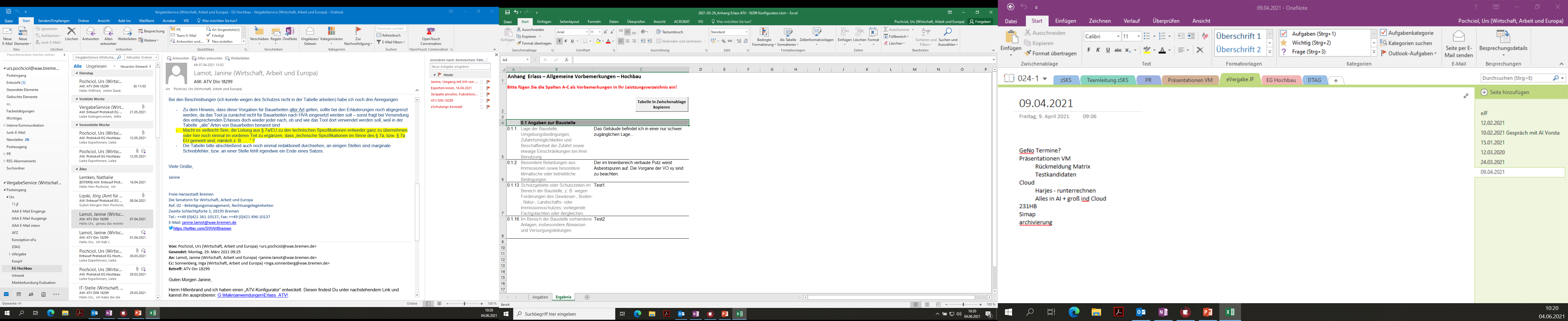 3. Wettbewerbsregister
Einführung
Der Bund hat ein Wettbewerbsregister eingerichtet, in dem Unternehmen, denen Verstöße im Sinne der §§ 123, 124 GWB nachgewiesen wurden, eingetragen werden. Der Vorteil liegt darin, dass die Registerbehörde auf entsprechende Meldungen von Justiz- und Finanzbehörden hin die Eintragungen selbst prüft und veranlasst, Gleiches gilt für die Löschung von Einträgen.

§ 6 des zugrunde liegenden WRegG und § 5 der WRegV regeln die Pflicht zur Abfrage des Registers: 
für öAG nach § 99 Nr. 1 bis Nr. 4 GWB: ab 30.000 € netto Auftragswert, darunter freiwillige Abfrage möglich, Verzicht auf Abfrage möglich, wenn das Unternehmen bereits einmal innerhalb der letzten zwei Monate beim Register abgefragt wurde
für SektAG nach § 100 Abs. 1 Nr. 1 GWB und KonzG nach § 101 Abs. 1 Nr. 1 GWB gilt die Abfragepflicht erst ab Erreichen der EU-Schwellenwerte
3. Wettbewerbsregister
Registrierung
Für die Abfrage des Wettbewerbsregisters ist eine vorherige Registrierung bei der Registerbehörde erforderlich.
Zudem müssen die abfragenden Mitarbeiter:innen einer Vergabestelle für die Abfrage ein Software-Zertifikat in ihre IT einbinden, das mit dem SAFE-System, das der Bund u. a. auch beim Wettbewerbsregister nutzt, kommunizieren kann.
Die zSKS sammelt derzeit die Registrierungsanträge und steht für Fragen dazu zur Verfügung. 
Eine Registrierung beim Wettbewerbsregister ist zu jedem Zeitpunkt möglich, sollte jedoch zeitgerecht vor Einführung der Abfragepflicht erfolgen. 
Der Bund hat derzeit vorgesehen, dass bremische öffentliche Auftraggeber ein Registrierungszeitfester bis 09.08.2021 zugewiesen erhalten. Dennoch sind auch später erfolgende Registrierungen selbstverständlich noch möglich.
3. Wettbewerbsregister
Zeitraum bis zur Abfragepflicht
Die Wettbewerbsregisterverordnung ist bereits am 23.04.2021 in Kraft getreten. Die Abfragepflicht für die Vergabestellen beim Wettbewerbsregister beginnt jedoch erst 6 Monate nach einer Bekanntmachung des BMWi im Bundesanzeiger darüber, dass das Register offiziell seinen Betrieb aufgenommen hat.
Diese Bekanntmachung ist bisher noch nicht erfolgt, die Registerbehörde kann aktuell keinen Zeitpunkt dafür nennen. Es ist zu vermuten, dass die Abfragepflicht zum Jahresende 2021 beginnen könnte.

Bis dahin:
-    werden, so weit einschlägig: GZR, HZA, Tarifregister weiterhin abgefragt;
wird das Korruptionsregister (seit dem 03.06.2021) nicht mehr abgefragt; diese Abfrage wird später dann durch die Abfrage des Wettbewerbsregisters ersetzt.
Das GZR wird nach Beginn der Abfragepflicht des Wettbewerbsregisters die nächsten 3 Jahre noch weiterhin parallel abgefragt werden müssen, da die GZR-Einträge nicht in das Wettbewerbsregister übernommen werden.
4. Unterschwellenrechtsschutz
Einführung
Regelungen im EU – Bereich: 
Informations- und Wartepflicht und eigenständiges Rechtsschutzverfahren vor der Vergabekammer.

Rechtsschutz im Unterschwellenbereich:
1. Bremen
Bieter kann einen Antrag auf einstweilige Verfügung auf Unterlassen der Zuschlagsentscheidung (= Beauftragung) stellen.
Nach Zuschlagserteilung kann der Bieter sekundären Rechtsschutz in Form von Schadenersatz gegenüber dem Auftraggeber für den ihm entgangenen Auftrag fordern.
4. Unterschwellenrechtsschutz
Einführung
2. Übersicht Regelungen andere Bundesländer
Niedersachsen und Mecklenburg-Vorpommern:  Informations- und Wartepflicht
Sachsen, Sachsen-Anhalt, Thüringen und Rheinland-Pfalz: eigenständiger Vergaberechtsschutzweg, der eine Überprüfung eines beanstandeten Verfahrens durch eine dafür eingerichtete, verwaltungsinterne Nachprüfungsbehörde vorsieht

Gesetzesantrag CDU 
aktueller Gesetzesantrag der Fraktion der CDU vom 16.02.2021 (Drs. 20/830). Dieser Gesetzesantrag bildet die bestehende niedersächsische gesetzliche Regelung für eine Informations- und Wartepflicht exakt ab.
4. Unterschwellenrechtsschutz
Gesetzesantrag CDU
Regelung in Niedersachsen: seit 01.01.2020 Einführung einer Informations- und Wartefrist (§ 16 NTVergG ); Die Wartefrist beträgt 15 Kalendertage bzw. 10 Kalendertage bei Versand der Information auf elektronischem Wege.

Forderungen aus der Wirtschaft
Anlässlich dieser Regelung haben die Handwerkskammer Bremen zusammen mit der Architektenkammer Bremen, der Ingenieurskammer Bremen und der Handelskammer Bremen mit Schreiben vom 28.02.2020 den Senat um ein entsprechendes Vorgehen gebeten.

Gesetzesvorschlag SWAE
SWAE hat zeitlich parallel zum Gesetzesantrag der CDU auch einen Gesetzesvorschlag zum Unterschwellenrechtsschutz gefertigt.
4. Unterschwellenrechtsschutz
Gesetzesvorschlag SWAE
Wesentliche Regelungen:
Wartefrist 10 bzw. 7 Kalendertage – bei elektronischer Information
Schwellenwert 50.000 EUR

Zwischenstand: Gesetzesvorschlag SWAE befindet sich in der Diskussion unter den Ressorts
5.a. Sachstand 3. Abschnitt TtVG
Vereinbarung der Regierungskoalition 2019, S. 61:
Wir wollen Tariftreue stärken: um bei öffentlichen Ausschreibungen konsequent Tariftreue z.B. von privaten Wachdiensten, Catering-Anbietern u. a. zu verlangen, werden wir die Entsenderichtlinie schnellstmöglich ausschöpfen. 
Die Tariftreuepflicht im Bremischen Tariftreue- und Vergabegesetz erweitern wir auf Liefer- und Dienstleistungen.

Mögliche Rechtsänderungen:
Erweiterung des Landesmindestlohns (§ 9 TtVG) auf EU-Vergaben
Erweiterung der Tariftreue (§ 10 TtVG) 
auf (Liefer- und) Dienstleistungen
auf EU-Vergaben 

Aktueller Stand: 
Die Prüfung der Umsetzungsmöglichkeiten sind noch nicht abgeschlossen
5.b. Neues zur HOAI
Stand der Rechtssetzung
HOAI (Verordnung) beruht auf Ermächtigungsgrundlage, mithin zur Novellierung der HOAI auch Änderung des „Gesetzes zur Regelung von Ingenieur- und Architektenleistungen“ (ArchLG) nötig
Stand Änderung ArchLG:
„In der Ausschussfassung“ verkündet, vgl. BT Plenarprotokoll 19/183, S. 23005 u. BR-Plenarprotokoll 995, S. 402
Stand Änderung HOAI:
	Ohne Änderungen an der urspr. v. der Bundesregierung 	beschlossenen Fassung mit Wirkung zum 01.01.2021 in Kraft 	getreten, vgl. BR-Drs. 539/20 u. BR-Plenarprotokoll 995, S. 402
 HOAI 2021 in Kraft!
5.b. Neues zur HOAI
Kurze Wiederholung: Wesentliche Neuerungen
Keine verbindlichen preisrechtlichen Vorgaben mehr
Honorarspannen als „Orientierungswerte“
Neue Begriffe „Basishonorarsatz“ und „oberer Honorarsatz“
Honorarvereinbarung: Keine Vorgabe zum Zeitpunkt mehr und Textform genügt (alte Rechtslage: § 7 HOAI 2013 schriftl. + bei Auftragserteilung)
Bei fehlender Vereinbarung Auffangregelung: für Grundleistungen Fiktion der Vereinbarung der Basishonorarsätze
5.b. Neues zur HOAI
Bremischer HOAI-Vergabe-Erlass II
Abänderung des ersten HOAI-Vergabe-Erlasses der zSKS, der für die Übergangszeit zwischen HOAI-Urteil des EuGH und Inkrafttreten der neuen HOAI erlassen worden war.
Wesentlicher Inhalt:
Ziff. 1: Mindest- und Höchstsätze dürfen im Rahmen von Vergabeverfahren nicht mehr verbindlich vorgegeben werden.
Ziff. 2: Empfehlung der zSKS: im Regelfall Basishonorarsatz als Grundlage für die Honorarberechnung vorgeben (verbunden mit der Möglichkeit für Zu- oder Abschläge durch den Bieter). Für die Umsetzung siehe Anlage zum HOAI-Vergabe-Erlass II (dazu auf der nächsten Folie); Vertragsmuster für die Vergabe v. Freiberuflichen Leistungen wurden entsprechend angepasst.

[Fortsetzung auf nächster Seite]
5.b. Neues zur HOAI
Bremischer HOAI-Vergabe-Erlass II
Anlage (Auszug, hier verkürzte Darstellung!):
Grundlage für die Honorarberechnung
ist:
der Basishonorarsatz der einschlägigen Honorartafel.
der Basishonorarsatz […] zzgl. eines Zuschlags i. H. v.  …… v. Hundert des Basishonorarsatzes.
der Basishonorarsatz […] abzgl. eines Abschlags i. H. v. …. v. Hundert des Basishonorarsatzes.
der Basishonorarsatz der einschlägigen Honorartafel; bei Leistungsphase(n) X, Y zzgl. eines Zuschlags i. H. v. …… v. Hundert des Basishonorarsatzes.
der Basishonorarsatz der einschlägigen Honorartafel; bei Leistungsphase(n) X, Y abzgl. eines Abschlags i. H. v. …. v. Hundert des Basishonorarsatzes.
5.b. Neues zur HOAI
Bremischer HOAI-Vergabe-Erlass II
Fortsetzung wesentlicher Inhalt:
Ziff. 3: Verdeutlichung: Spätestens jetzt spielt bei der Vergabe v. HOAI-Leistungen der Preis bei der Wertung eine nennenswerte Rolle, i. d. R. Preiskriterium erforderlich
Ziff. 5: Klarstellung, dass Ausnahmevorschrift des § 5 Abs. 2 S. 1 lit. d TtVG bei HOAI-Leistungen wegen dortiger Anknüpfung an Mindestsätze auch weiterhin nicht anwendbar ist (Konsequenz: bei nationalen Verfahren drei Vergleichsangebote einzuholen, wenn nicht andere Ausnahme greift) 

Frage an Sie:
Gibt es Erfahrungen/Probleme mit der Anwendung der neuen HOAI oder mit dem HOAI-Vergabe-Erlass II?
5.c. Evaluation §5-7 TtVG, § 2 InvErlG
Hintergrund und Evaluationsgegenstand
19a TtVG Evaluation
„Der Senat legt der Bürgerschaft (Landtag) bis zum 31. Dezember 2022 einen Bericht über die Anwendung und Auswirkungen der Vergaberegelungen nach den §§ 5, 6 und 7 sowie nach § 2 des Bremischen Gesetzes zur Erleichterung von Investitionen vor.“

§ 5-Verfahren, insb. Ausnahmetatbestände aus Absatz 2 und Wertgrenzen
Regelungen für freiberufliche Leistungen
Auswirkungen der zur Eindämmung wirtschaftlicher Folgen der Coronapandemie angehobenen Wertgrenzen (InvErlG)
5.c. Evaluation §5-7 TtVG, § 2 InvErlG
Ziele
Zielerreichung der §§ 5-7 TtVG und § 2 InvErlG, 
Bewertung der Akzeptanz und Praktikabilität, 
Auswirkungen der vereinfachten Verfahrensarten auf die Kosten, 
Unbeabsichtigte Nebenwirkungen der Anwendung der Regelungen. 

Die Erkenntnisse dienen als Grundlage für begründete Handlungsempfehlungen zur Weiterentwicklung des Landesvergaberechts
5.c. Evaluation §5-7 TtVG, § 2 InvErlG
Zeitplan
Erstes Arbeitstreffen 08.06.2021
Juli Experteninterviews und exemplarische Auswertung der Vergabestatistik
September Finalisierung des Erhebungskonzepts
Oktober-Dezember, gezielte Ansprache von öffentlichen Auftraggebern, Programmieren der Fragebögen, Pretest 
Januar-Februar 2022 Onlinebefragung
Februar-März 2022 telefonische Interviews
März 2022 Auswertung der Daten
April-Mai 2022 Erarbeitung von Handlungsempfehlungen, Durchführung eines Workshops
Mai-Juni 2022 Abschlussbericht
5.d. Workflow Liefer-/Dienstleistungen
Ziele:
Schaffung einer komfortableren Alternative neben eVergabe light („Kurzworkflow“) für den Bereich Liefer-/Dienstleistungen
Bereitstellung eines Mehrpersonenworkflows für den Bereich Liefer-/Dienstleistungen
Größtmögliche Kompatibilität für alle Vergabestellen im Land Bremen
Möglichkeit der direkten Anpassung der Vergabeformulare bei Fast Forms (ohne Notwendigkeit der Einbindung des Softwareherstellers)
Wartung: Geringerer Aufwand und schnellere Umsetzung
Bislang geschehen:
Pilot Betrieb mit der Verfahrensvorlage „Best Practice“
Im „AK UVgO/VgV“ Ermittlung der Wunschabläufe
Bitte an Software-Hersteller um Erstellung eines Angebots
Nächste Schritte:
Sobald/sofern Angebot stimmig: Beauftragung des für das Land Bremen angepassten Workflows
Nach Testphase Freigabe für den Echtbetrieb
5.e. Vergabestatistik
Übersicht
Rundschreiben 05/2020 und 06/2020 zu finden unter folgendem Link:
https://www.wirtschaft.bremen.de/wirtschaftsordnung/vergaberecht/zsks_hauptseite/zsks_sub1/zsks_sub1b-20622

Meldungen können auf zwei alternativen Wegen erfolgen:
→ automatisch über eine Schnittstelle im Vergabemanager
→ manuell über ein Onlineformular

- Vergaben über Vergabemager: Meldung nach Workflow

- Aufträge von öffentlichen Auftraggebern, die über zentrale Beschaffungsstelle (wie WFB oder IB) vergeben werden, werden von dieser zentralen Beschaffungsstelle gemeldet.
5.e. Vergabestatistik
Meldewege
Alle Verfahren, die nicht über den Vergabemanager durchgeführt werden und 25.000 EUR übersteigen, müssen manuell mittels Onlineformular gemeldet werden: https://erhebungsportal.estatistik.de/Erhebungsportal/#

- Voraussetzung für die Meldung ist die Registrierung als Berichtsstelle
→ Berichtstelle gemäß §1 Abs. 1 S. 3 VergStatVO ist eine Stelle, die Informationen über vergebene Aufträge/Konzessionen für Auftraggeber meldet

Eine Registrierung ist für Sie nicht erforderlich:
→ Vergabe über zentrale Beschaffungsstelle [diese ist bereits registriert]
→ Nutzung des Vergabemanagers [Registrierung und Meldung erfolgt zentral über Zugang IB (Stadt Bremen), bzw. Magistrat (Stadt Bremerhaven)]
5.e. Vergabestatistik
Erfahrungen
Die Registrierung als Berichtsstelle ist unter folgendem Link möglich:
https://www-idev.destatis.de/idev/OnlineAnfrage?aktion=form_anzeigen&statID=339&amt=00&bzr=2020#page2

Erfahrungen?
5.f. Partner für Pilotprojekte
Mögliche Themen:

Zulassung von Nebenangeboten
Formulieren von qualitativen Zuschlagskriterien
Teilbereiche zur Selbstausführung vorgeben
Produktspezifische Ausschreibungen
5.g. AFZ Vergabeschulung
Ein Präsenztermin im Herbst soll angeboten werden
Ihre Fragen
Informationen und Kontakt
Vielen Dank für Ihre Aufmerksamkeit!

 Diese Präsentation und die Unterlagen der zSKS finden Sie unter: https://www.wirtschaft.bremen.de/info/zsks

 Bei Fragen erreichen Sie die zSKS unter: Vergabeservice@wah.bremen.de  

 Bei Fragen erreichen Sie die SokoM unter: sokom@wah.bremen.de
Ansprechpartner